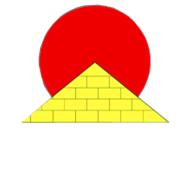 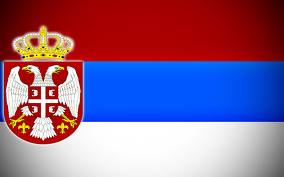 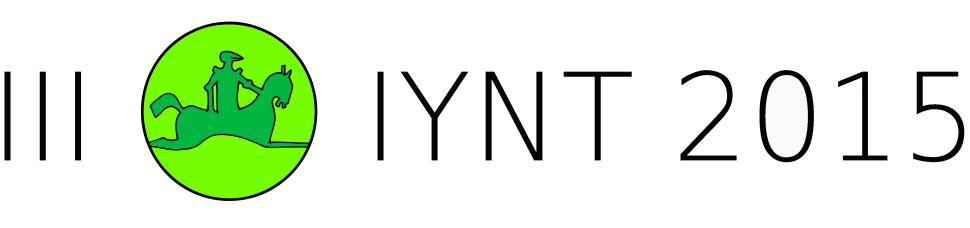 International Young Naturalists’  Tournament
12. Structure of a hair
Serbian team 
Regional Center For Talented Youth
12. Structure of hair
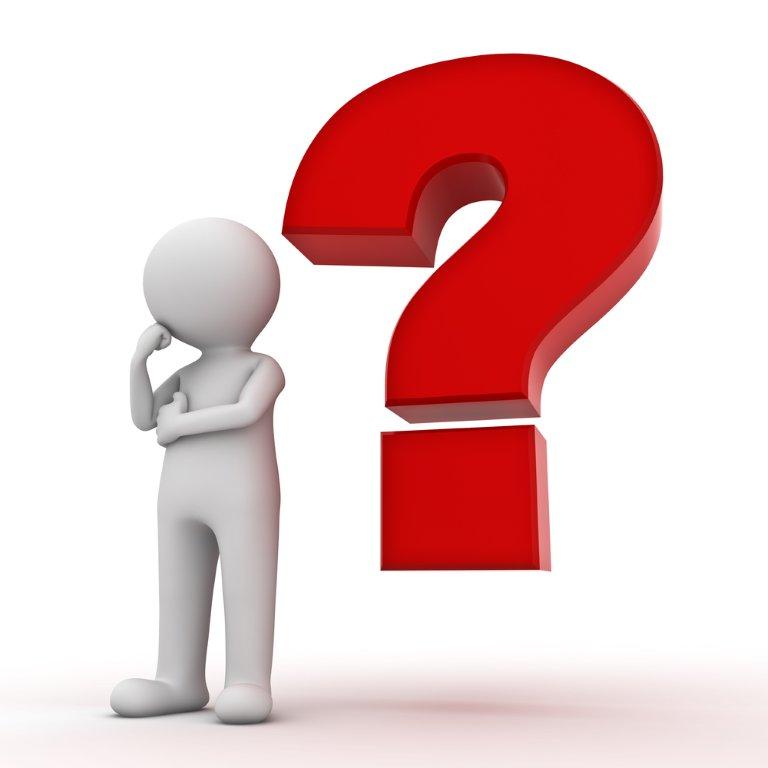 Differences in hair structure?
How can we explain them?
Which group of animals has hair?
Only mammals have hair
classis Mammalia - mammals
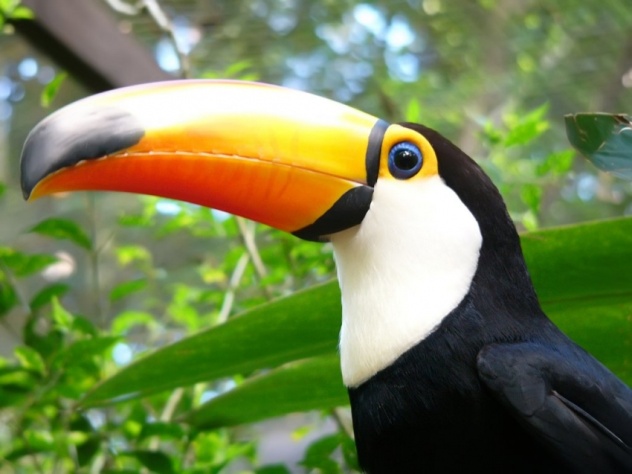 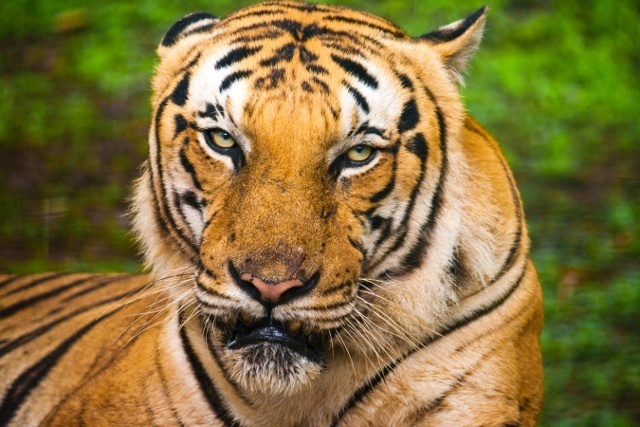 Animal  
without hair
Mammal
ANIMAL HAIR
Hair - one of the most important characteristics of mammals…
…but the structure of the hair varies from species to species
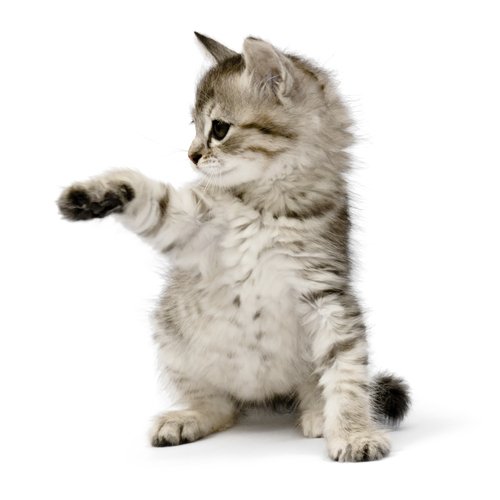 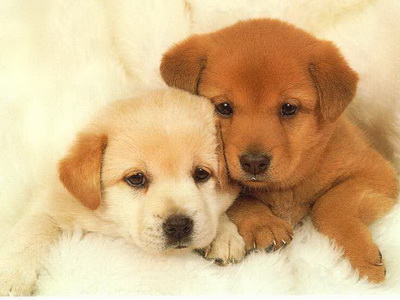 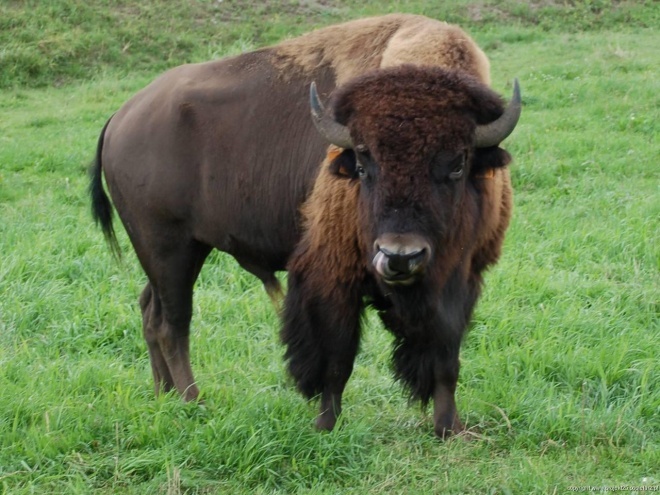 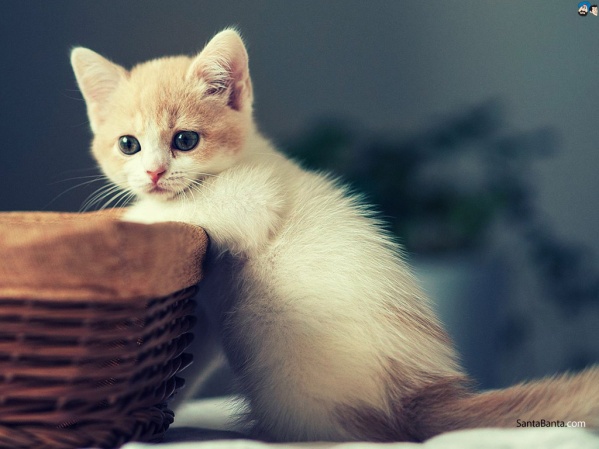 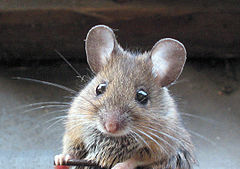 Structure of hair
Hair is made by two part-root and shaft

Shaft is consisted of 3 parts:
   -cuticular scales
   -cortex
   -medulla
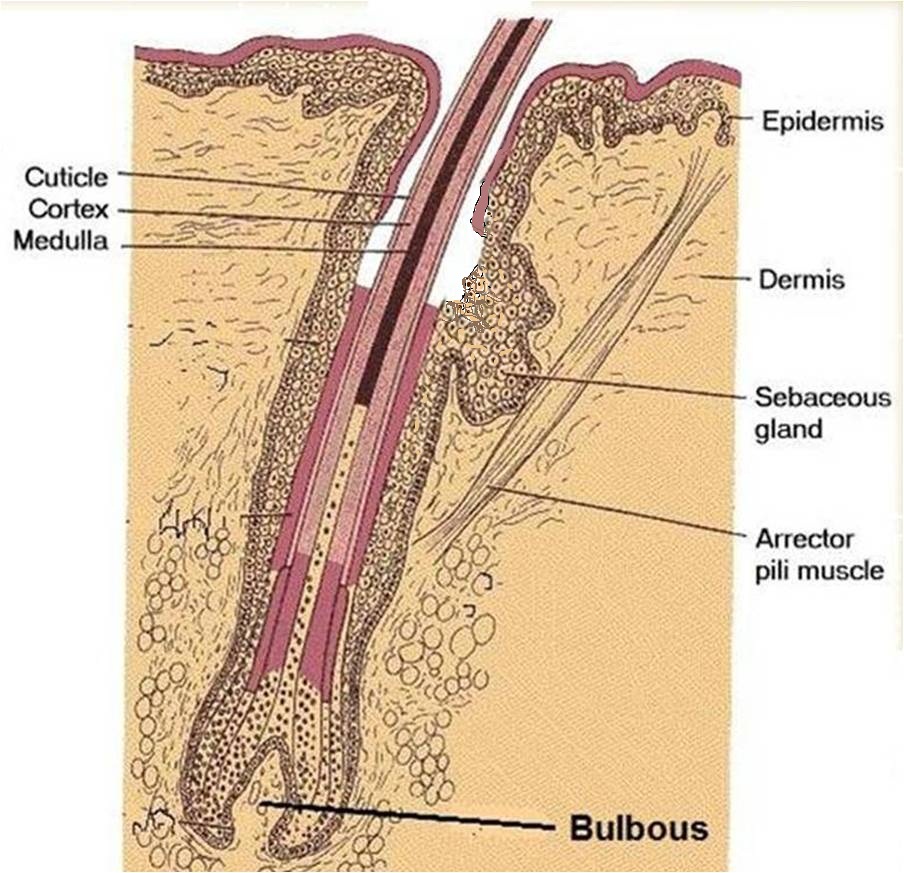 MEDULLA
DISCONTINIOUS      CONTINUOUS        FRAGMENTAL
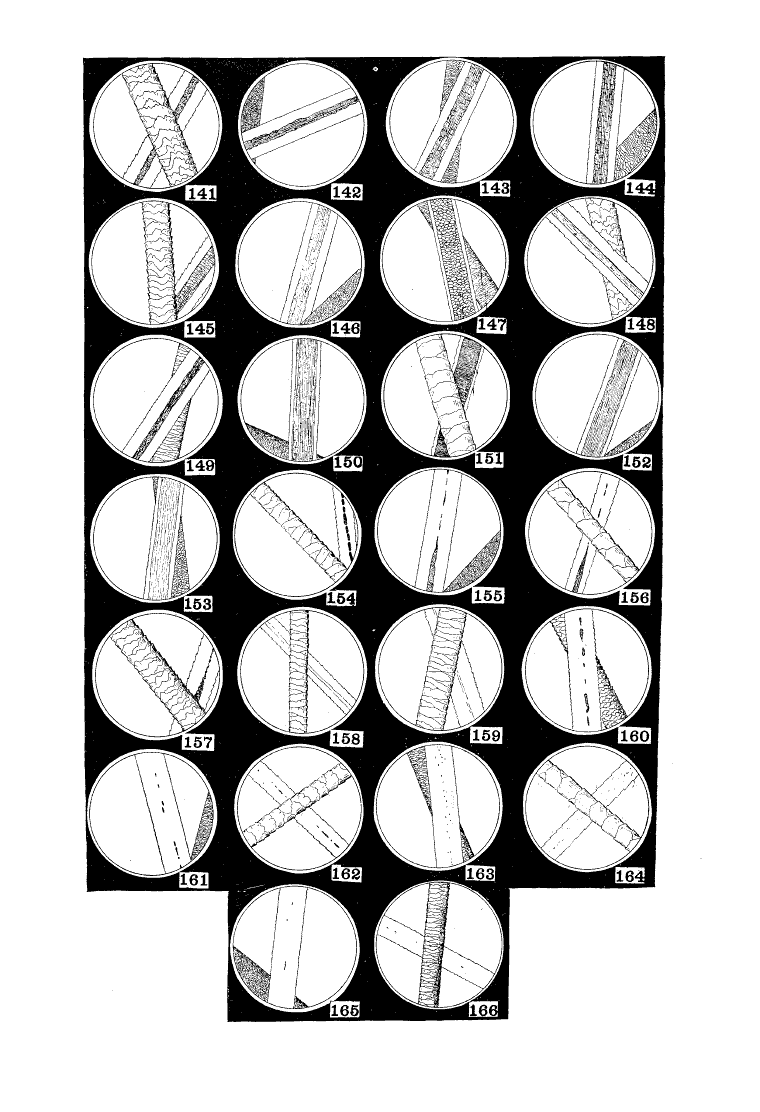 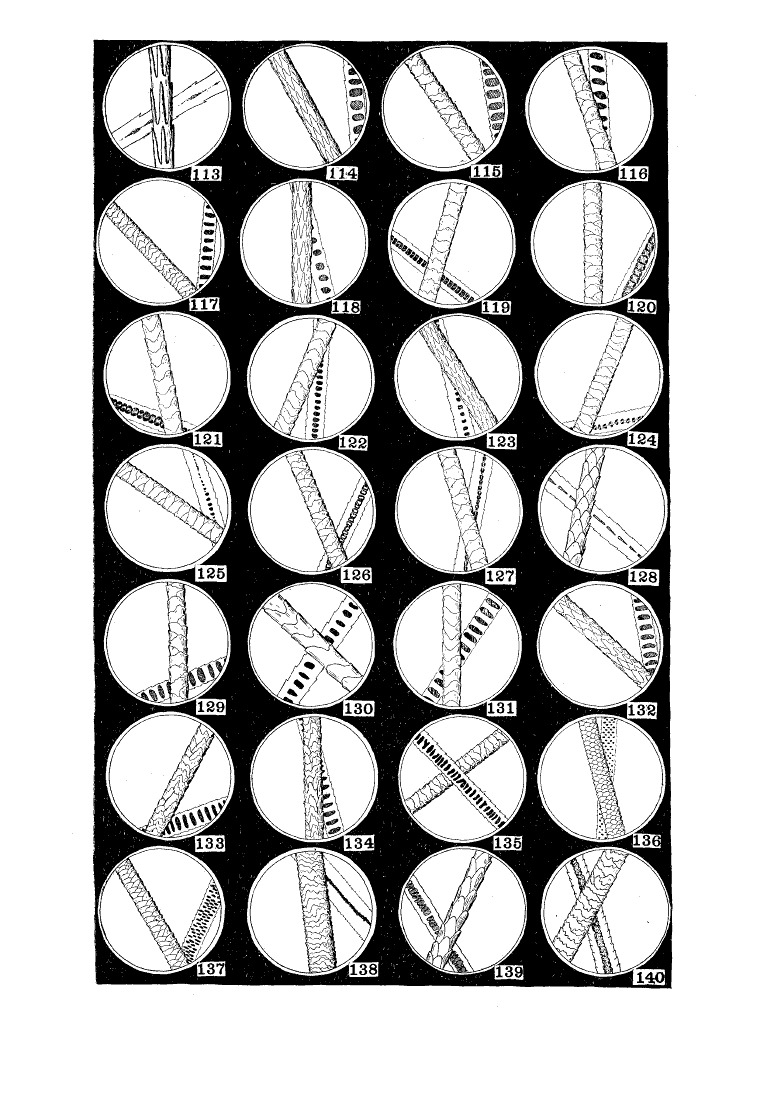 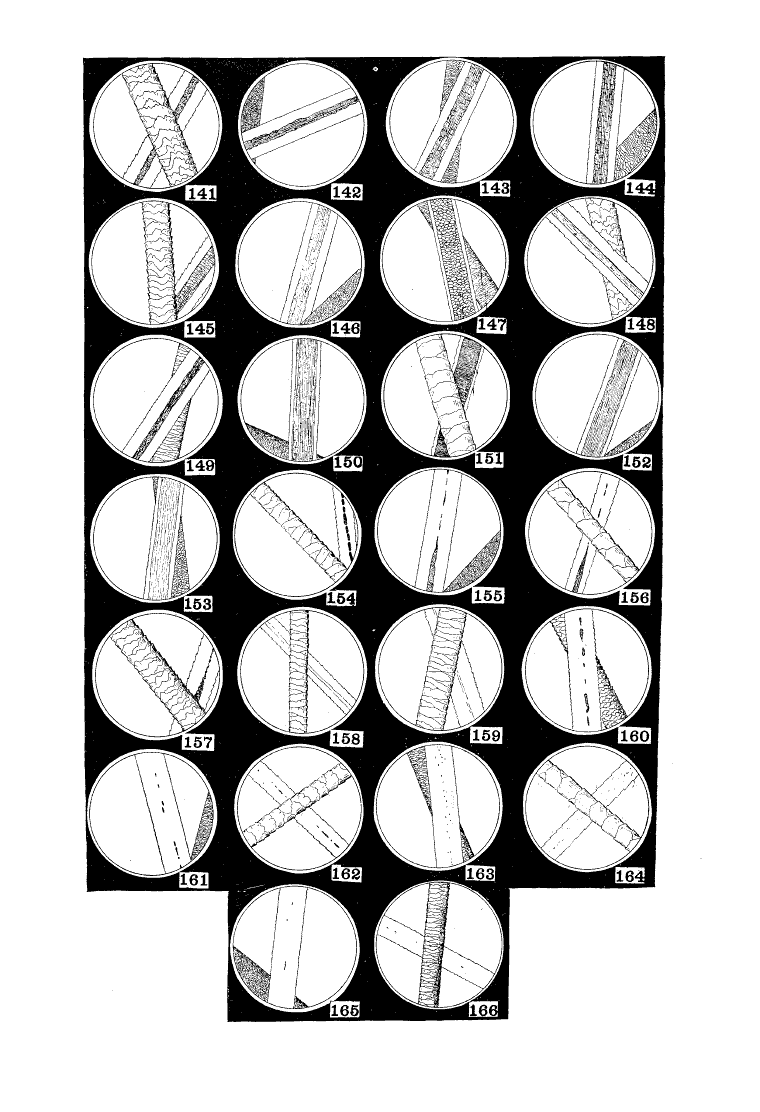 CUTICULAR SCALES
IMBRICATE                           CORONAL
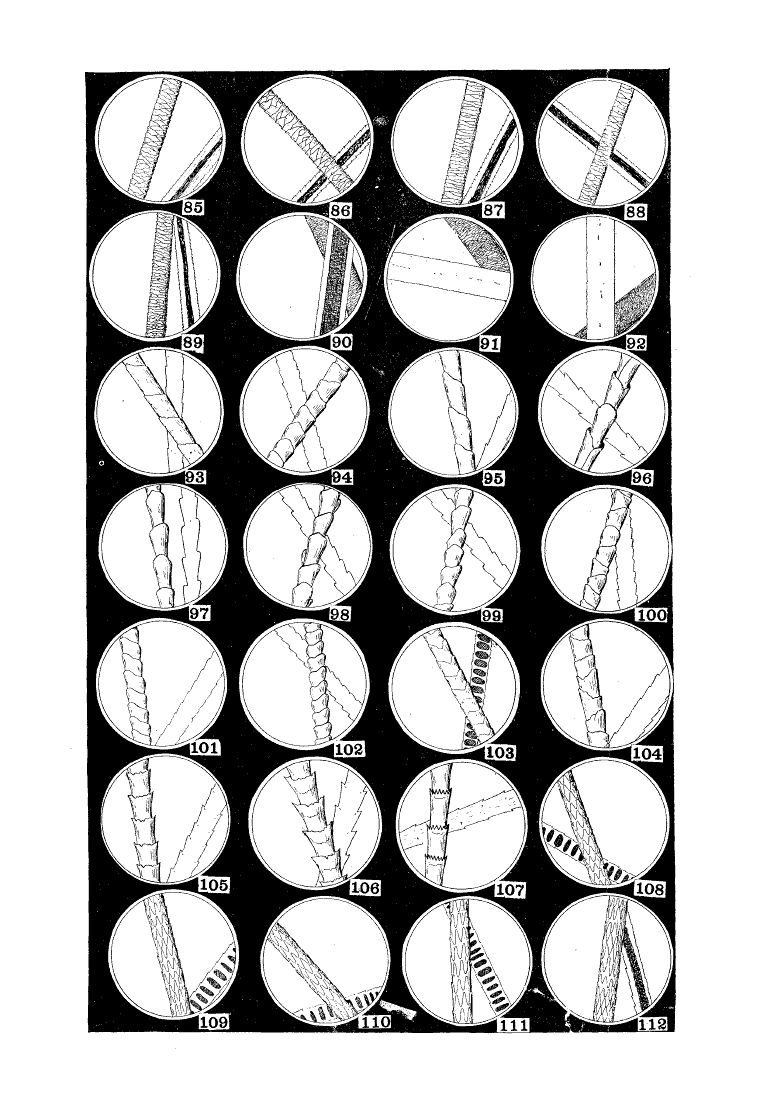 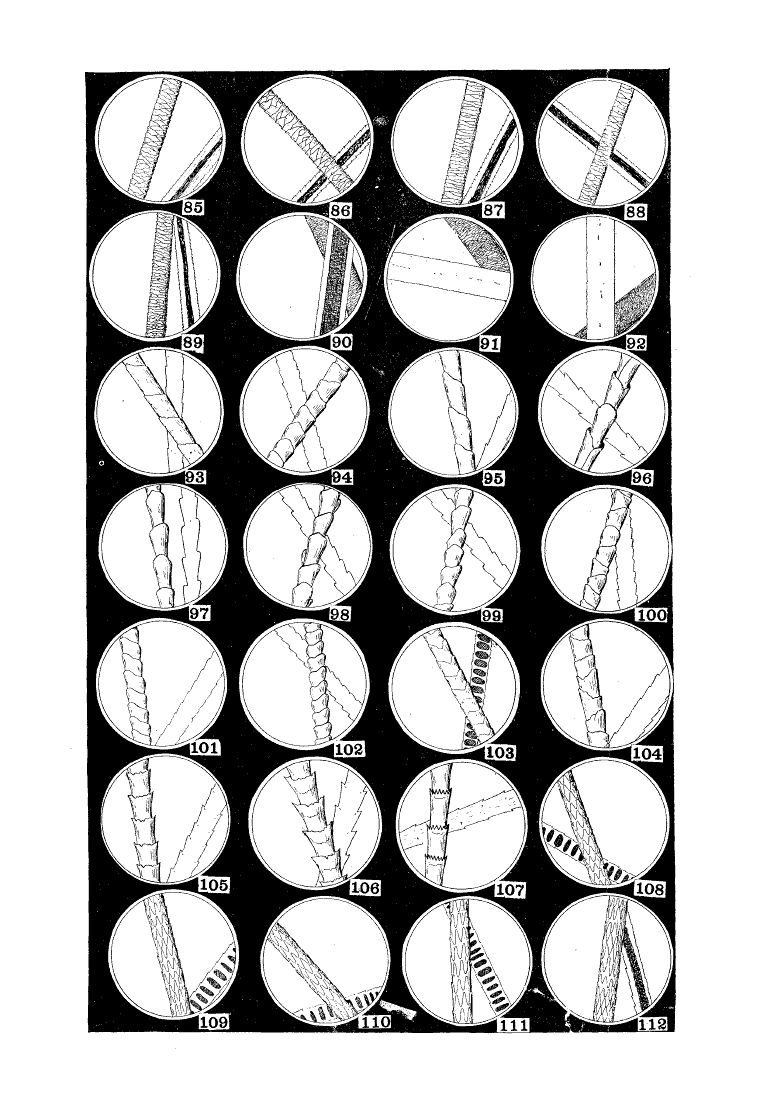 Hair pigment
Melanins: responsible for pigment 
Eumelanin – 
   dark pigment
Pheomelanin -bright  pigment
1% of total composition of hair
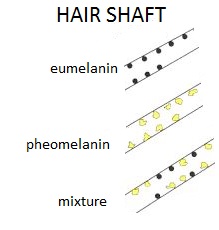 Animals have some types of hair…
Bristles
Underfur
Fur
Velli
Vibrissae (whiskers)
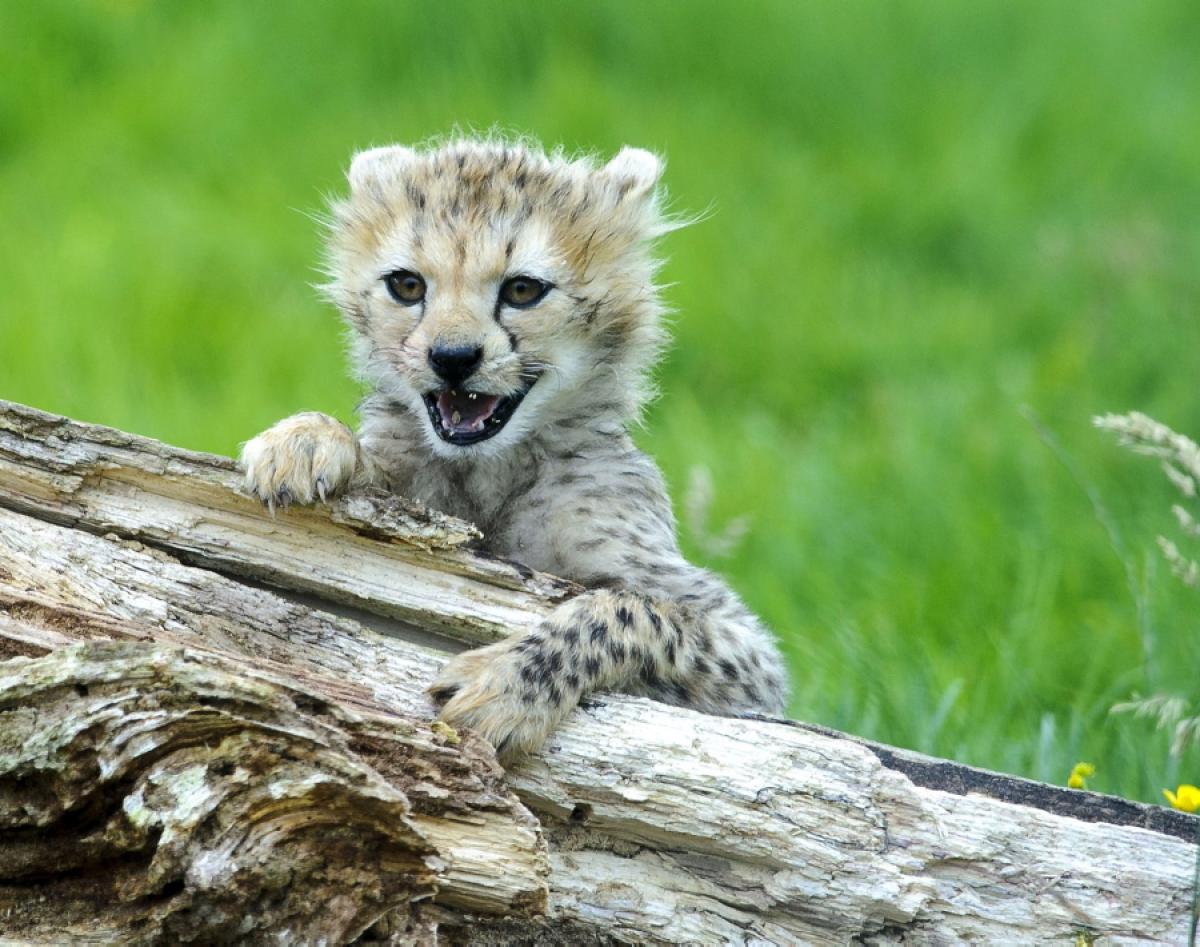 Differences between the animals
density of  hair (thicker hair-better thermoregulation)
length of hair (depends on time of the year)
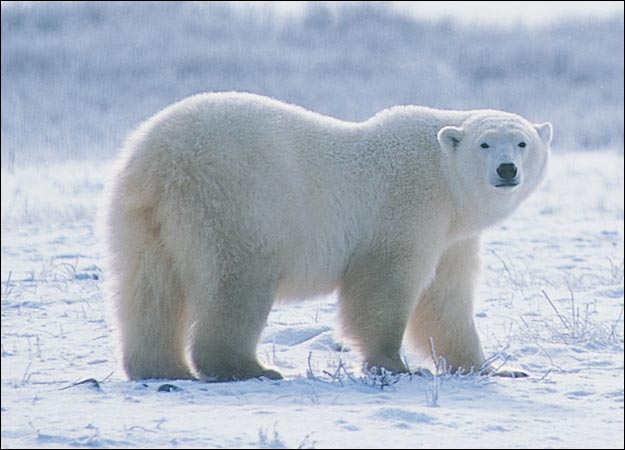 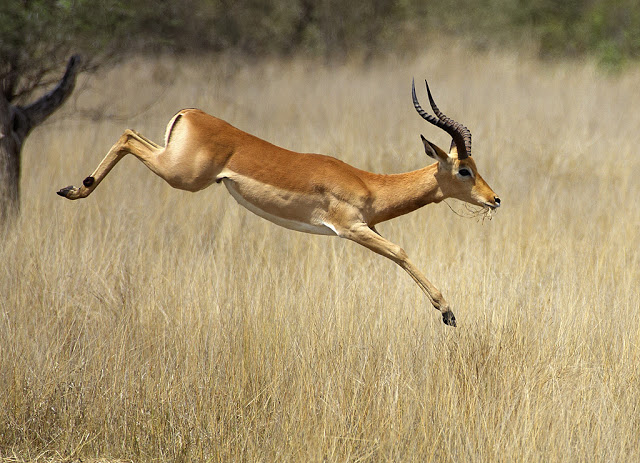 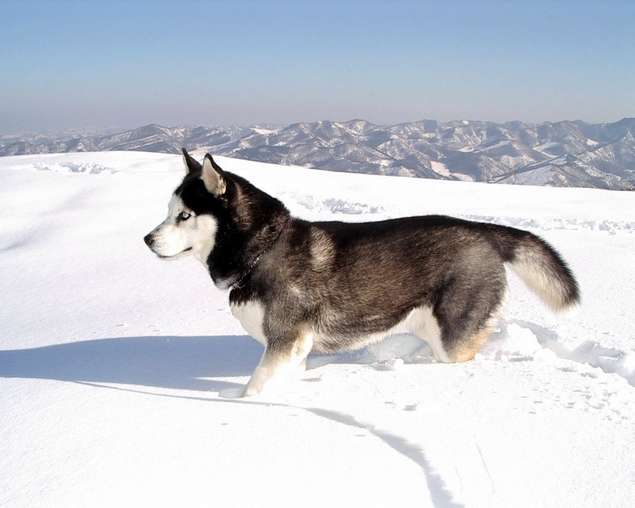 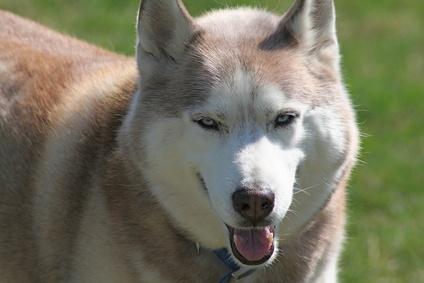 Polar bear
Impala
hair color ( Some animals have a certain color - ability of camouflage - natural adaptation to the environmental conditions )
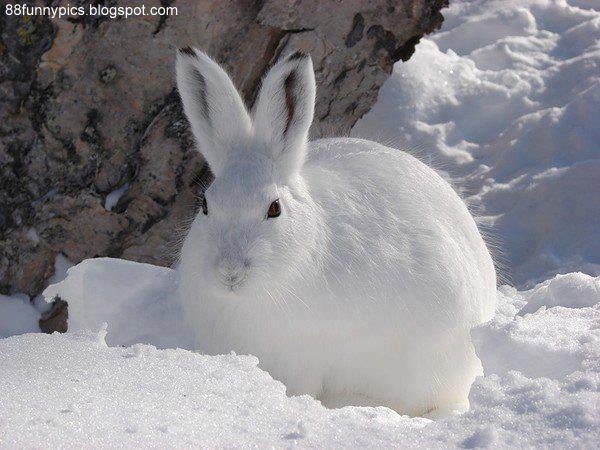 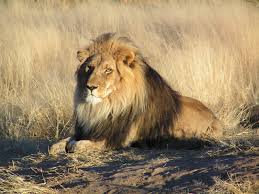 Snow rabbit
Lion
Conclusion
Original characteristic of mammals
 Differences in medulla and cuticular scales
 Types: bristles, underfur, fur, velli, vibrissae
  Visible differences: density, length and color of hair
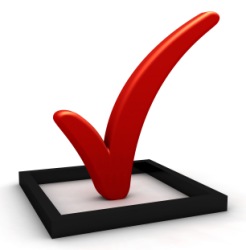 Thank  YOU  FOR  YOUR ATTENTION !!!
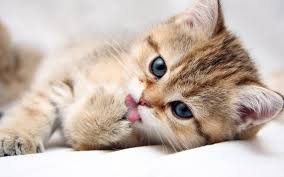 Chemical composition of hair
Keratin
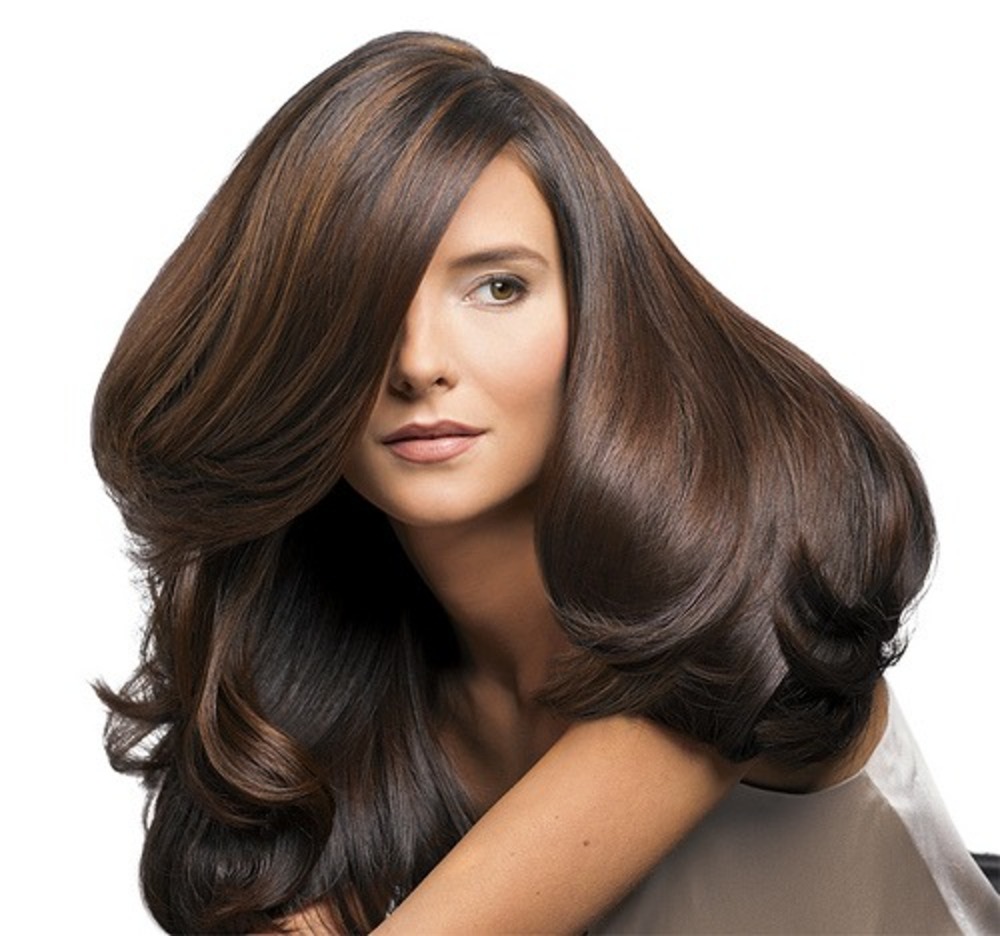 Organised in the cortex
Essential component of hair
Protein formed by 18 amino acids
Produced by keratinocytes
http://www.jstor.org/stable/2456345?seq=3&hc_location=ufi#page_scan_tab_contents
CUTICULAR SCALES 
I. Imbricate 
Ovate 
Acuminate 
Elongate 
Crenate
Flattened

II. Coronal
 Simple 
Serrate
Dentate
MEDULLAS 
Discontinuous 
A. Simple 
1. Ovate
2. Elongate
3. Flattened
B. Compounnd 
Ovate
 Flattened
 Cointenuous
Nodose
 Homogeneous
 Fragmnental
The medulla is a central core of cells that may be present in the hair. If it is filled with air, it appears as a black or opaque structure under transmitted light, or as a white structure under reflected light